倍数和因数
3的倍数的特征
课堂导入-新知探究-课堂练习-课堂总结-课堂作业
WWW.PPT818.COM
1.通过观察、探究、交流等活动，让学生经历探索3的倍数的特征的过程，理解3的倍数的特征，会判断一个数是不是3的倍数。
2.培养发展学生分析、观察、比较、操作、概括、猜测、验证、归纳的能力。
3.学生通过探索与亲身参与实践活动，并能在活动中获得成功情感的体验。
请你说出2、5倍数的特征
2的倍数的特征
个位是0、2、4、6、8
5的倍数的特征
个位是0、5
2和5的倍数的特征
个位是0
我们知道了2和5的倍数的特征，猜一猜3的倍数有什么特征？
不一定，13就不是3的倍数
我猜个位上是3,6,或9的数是3的倍数
3×1=3
3×2=6
3×3=9
3×4=12
3×5=15
3×6=18
3×7=21
3×8=24
3×9=27
……
个位上的数有没有规律？
聪聪和亮亮是一对好朋友。放假时两人交换了联络电话，亮亮告诉聪聪：“我家的电话号码是一个3的倍数。”可不慎忘记了末尾的数字，只隐约记得是个奇数。想一想，聪聪和亮亮还能联系上吗？
1338505（  ）
7
8
1
9
10
3
2
6
5
4
11
12
13
14
15
16
17
18
19
20
21
22
23
24
25
26
27
28
28
30
31
32
33
34
35
36
37
38
39
40
41
42
43
44
45
46
47
48
49
50
51
52
53
54
55
56
57
58
59
60
61
62
63
64
65
66
67
68
69
70
71
72
73
74
75
76
77
78
79
80
100
81
82
83
84
85
86
87
88
89
90
91
92
93
94
95
96
97
98
99
在3的倍数上画“  ”
3
12
6
9
15
18
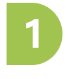 哪些数是3的倍数?
38　　  36　　43
　　      96　　  27　　85
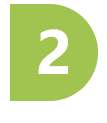 （1）判断下面各数是不是3 的倍数 。
    
   107、591、293、50、333、126

   3的倍数有（591、333、126）
 
 （2）试一试：在下面的数中圈出3的倍数。

     28，45，53，87，36，65, 60, 128, 453，
17
36
45
54
71
48
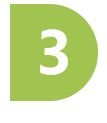 请将编号是3的倍数的气球涂上颜色。并与同伴交流是怎么判断的。
下面的说法对吗？小组内说说理由。
⑴个位上是3、6、9的数，都是3的倍数。（   ）
⑵奇数都不是3的倍数（   ）
(3)偶数是2的倍数，奇数是3的倍数（  ）
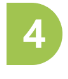 选出两个数字组成一个两位数，分别满足下面的条件。
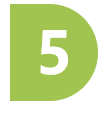 （1）是3的倍数：
30、45、54
3
4
5
0
（2）同时是2和3的倍数：
30、54
（3）同时是3和5的倍数:
45、30
（4）同时是2、3和5的倍数:
30
3的倍数的特征
一个数的各个数位上的数的和是3的倍数,这个数就是3的倍数。
填空：
（1）3的倍数中最小的奇数是（  ），最小的偶数是（  ）。 
（2）是3的倍数最小的两位数是（   ），最大的两位数是（   ），最小的三位数是（     ） 。
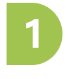 3
6
12
99
102
147     既是3的倍数，又是5的倍数。
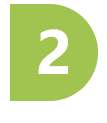 在　  里填上符合要求的数字
0
或 0
6
249　          既是2的倍数，又是3的倍数。
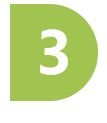 看谁能用最快的方法判断出8469这个四位数是否是3的倍数。
8+4+6+9=27                  
所以8469是3的倍数。
还有更快的方法吗?